OBSERVATOIRE TOURISME ZILEASTATISTIQUES ANNEE 2019Définitif
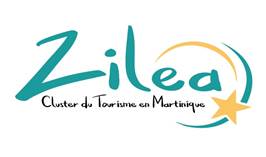 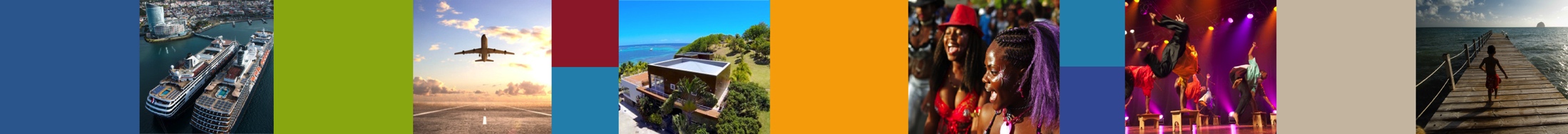 L’OBSERVATOIRE ZILEA
Les PARTENAIRES de L’OBSERVATOIRE
18 Etablissements
2001 Chambres
7 EtablissementsParc 4709 voitures
4 Etablissements
8 Etablissements
NOMBRE CLIENTS OBSERVATOIREANNEE 2018-2019
CHIFFRE  D’AFFAIRES  OBSERVATOIREANNEE 2018-2019
DEPENSE par CLIENT OBSERVATOIRE
T.O et REV OBSERVATOIRE
TENDANCES du MARCHE2019 par rapport à 2018
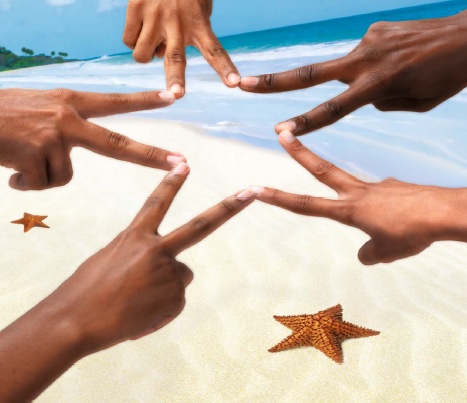 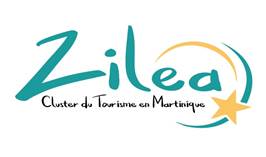 9